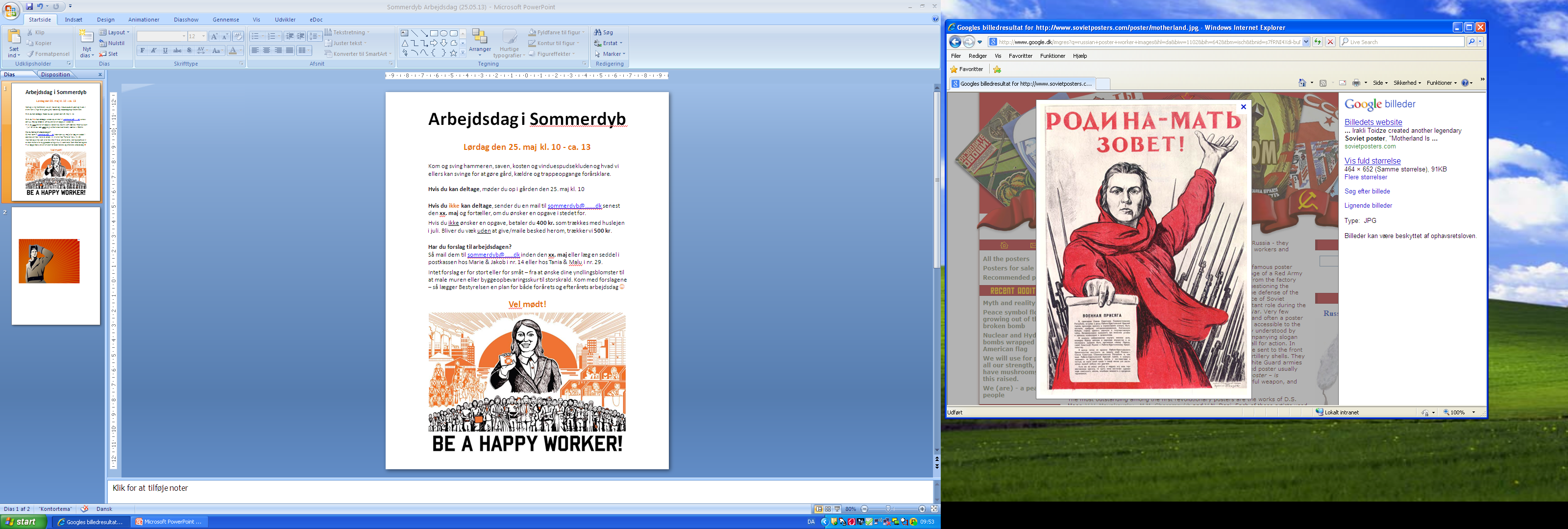 Arbejdsdag 
i Sommerdyb
Søndag xx. xxxxxxx kl. 10-13Mere information følger

 Kammerater,  vel mødt!